ПЛАНИРОВАНИЕ
ОСНОВНЫЕ НПА
План-график формируется на срок действия закона о Бюджете!
План-график
Очередной финансовый год
1 плановый период
2 плановый период
2025г.
2026 г.
2027 г.
ЭТАПЫ ПЛАНИРОВАНИЯ
Этап 1
Формирование плана - графика
ЭТАПЫ ПЛАНИРОВАНИЯ
Этап 1 
(Формирование плана – графика)
ЭТАПЫ ПЛАНИРОВАНИЯ
Этап 1 
(Формирование плана – графика)
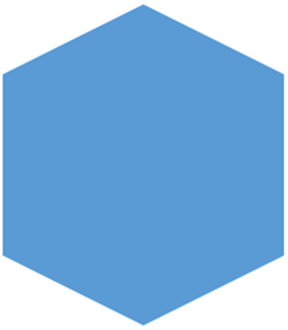 Закупка включается в план-график 1 раз
Не требует обоснования НМЦК закупки
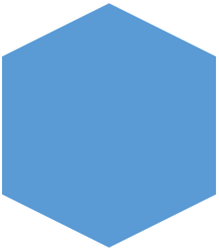 Валюта расчетов – Российский рубль
Правила формирования плана-графика
ЭТАПЫ ПЛАНИРОВАНИЯ
Этап 1 
(Формирование плана – графика)
Правила укрупнения закупок
ОСОБЫЕ ЗАКУПКИ ПЛАНА-ГРАФИКА
ЭТАПЫ ПЛАНИРОВАНИЯ
Этап 2
Утверждение плана - графика
Протокол о 
несоответствии
Протокол о 
соответствии
Подписание усиленной квалифицированной электронной подписью руководителя организации либо иного уполномоченного лица
Государственный орган по финансовому контролю
Единая информационная система
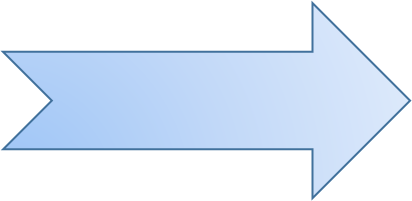 В день формирования
Автоматически после прохождения контроля
ПРИМЕР СОСТАВЛЕНИЯ ИКЗ
ИНН заказчика
КПП 
заказчика
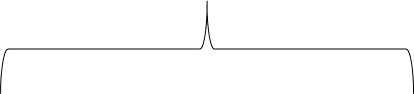 24 8 8603039002860301001 0000 000 0113 000
Номер позиции 
плана графика
ИК заказчика
ОКПД2
КБК
Год закупки
Порядковый номер закупки
Тип формы собственности
СПОСОБЫ ИЗМЕНЕНИЯ ПЛАНА-ГРАФИКА
ВНЕСЕНИЕ ИЗМЕНЕНИЙ В ПЛАН-ГРАФИК
КТО КОНТРОЛИРУЕТ ПРОЦЕСС ПЛАНИРОВАНИЯ ЗАКУПОК
СГОЗ
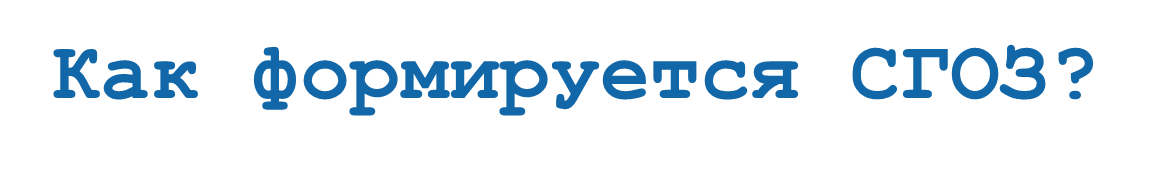 Исполнение по контрактам
Оплата в 2024 году
Расходы, которые не учитываются 
при расчете СГОЗ
Пример расчета СГОЗ
Заказчик заключил четыре контракта: 
Контракт на сумму 800 тыс. рублей был заключен в 2023 году: 
в 2024 году из этого договора заказчик оплатил 500 тыс.руб. 
в 2025 ему осталось оплатить 300 тыс. руб. 
2. Контракт на сумму 900 тыс. руб., заключенный в 2024 году полностью оплачен в текущем финансовом году; 
3. Контракт на сумму 1 млн. рублей частично оплачивается в текущем финансовом году (700 тыс.), а остальная сумма переносится на 2025 год.
4. Контракт по п.4 на сумму 500 тыс.руб., который оплатят в 2024 году.

Совокупный объем рассчитывают следующим образом: 
300 тыс. + 900 тыс. + 700 тыс. + 500 тыс.
Итоговый объем госзакупок в 2024 году составит 2,4 млн. рублей.
Расчет СГОЗ по №44-ФЗ на 2024 год для СМП
Минимальный объем закупок у СМП в 2024 году
25 процентов СГОЗ
СМП
СГОЗ